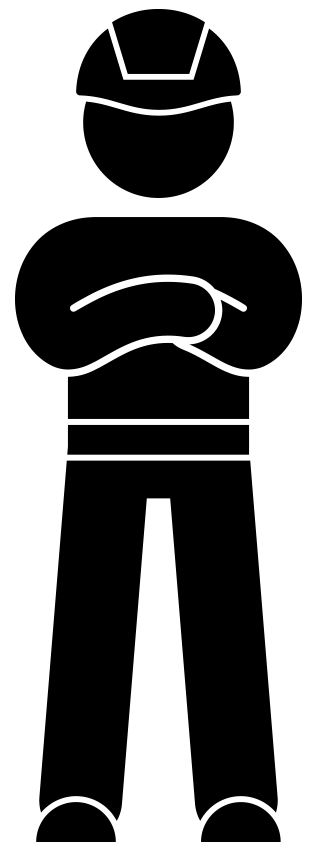 Caixa de ferramentas de acidentes de corteJunho 2021
Enquadramento
Proteger as suas mãos e dedos é importante para a sua qualidade da vida e trabalho. Os acidentes com cortes na indústria da construção são mais comuns do que imagina. 
Os cortes estão em primeiro lugar (23%) nos relatórios de acidentes da VolkerWessels em 2020. Pelo menos 16% das baixas médicas devem-se a cortes. São dados estatísticos chocantes.É razão suficiente para se prestar ainda mais atenção aos acidentes com cortes.
Através desta caixa de ferramentas, gostaríamos de o relembrar daquilo que se “deve” ou “não fazer” em relação ao tema dos cortes.
3
Caixa de ferramentas de acidentes de corte
Temas
Animação 'acidentes com cortes'
Em Diálogo
4
Caixa de ferramentas de acidentes de corte
Acidentes com cortes
5
Caixa de ferramentas de acidentes de corte
[Speaker Notes: https://youtu.be/32LN-y_aqk0]
Em Diálogo
É possível evitar pequenos acidentes com cortes/pensos rápidos?

Que medidas toma para cortar de forma segura?

Já sofreu ou conhece colegas que tenham sofrido um acidente com cortes? Qual foi a causa?
6
Caixa de ferramentas de acidentes de corte
[Speaker Notes: https://youtu.be/y0UD-hAbVok]
Obrigado pela vossa atenção!
veiligheid@volkerwessels.com
7
Caixa de ferramentas de acidentes de corte